ЧЕРЕПАХИ
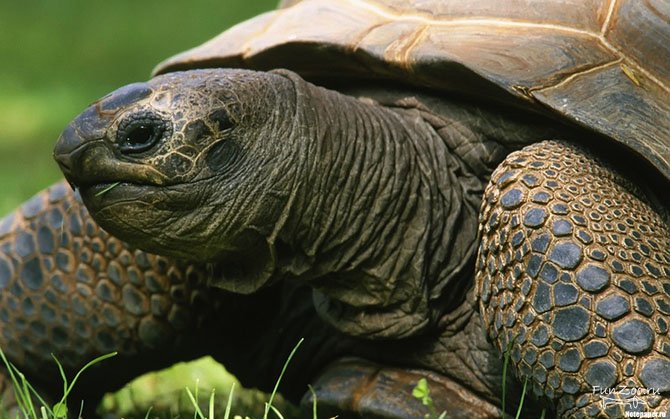 Презентацию подготовила ученица 3 «В» класса  школы  № 92  Губина Полина
Челюсти черепахи
Челюсти черепахи
Черепахи за трапезой
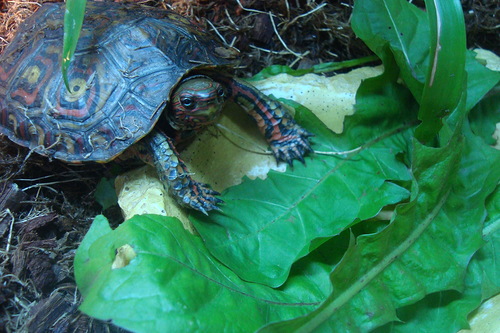 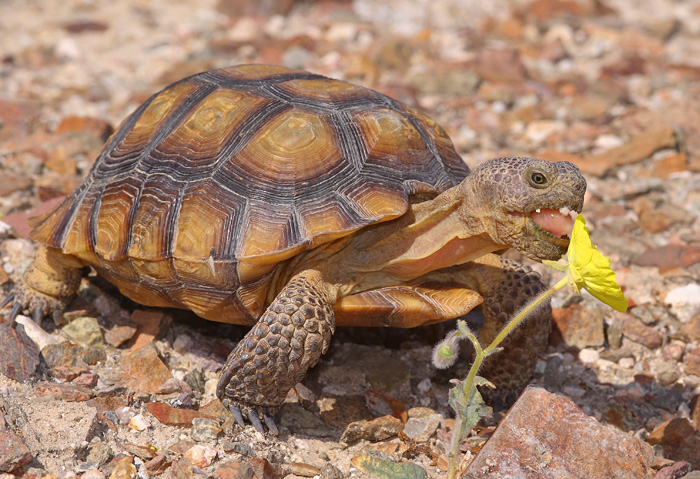 Твердый панцирь черепах защищает  их от хищников
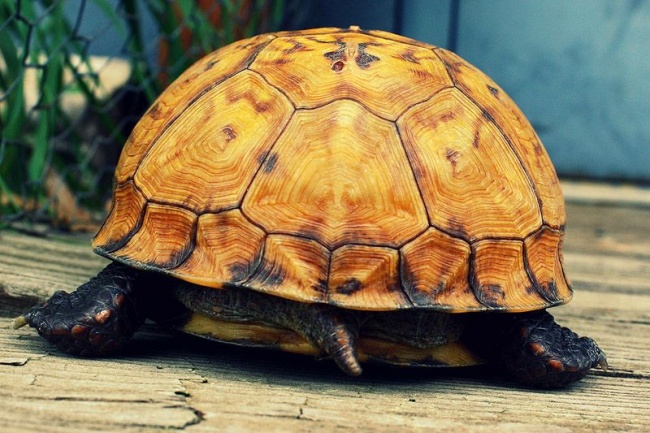 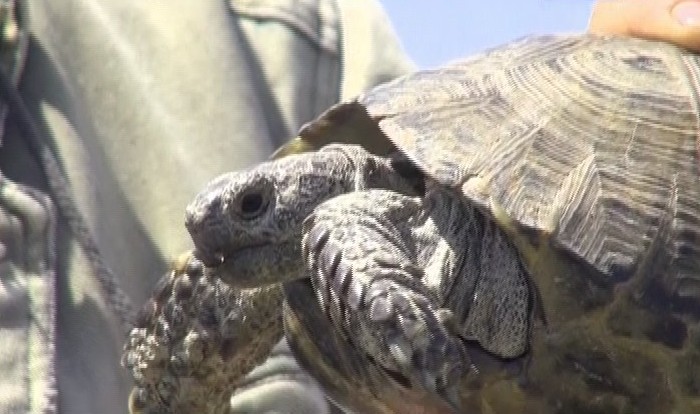 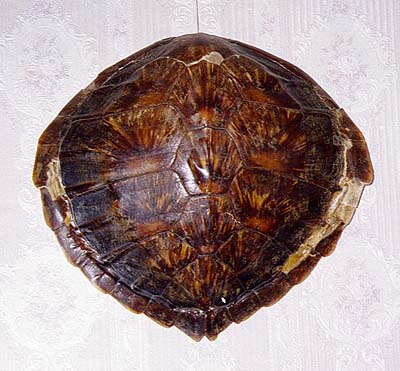 Сухопутные черепахи
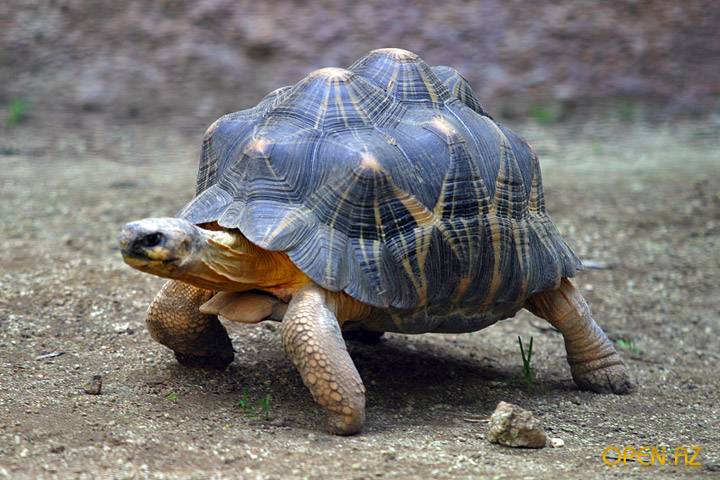 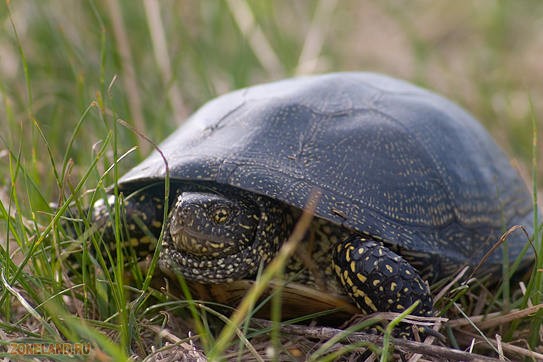 Плавающие морские черепахи
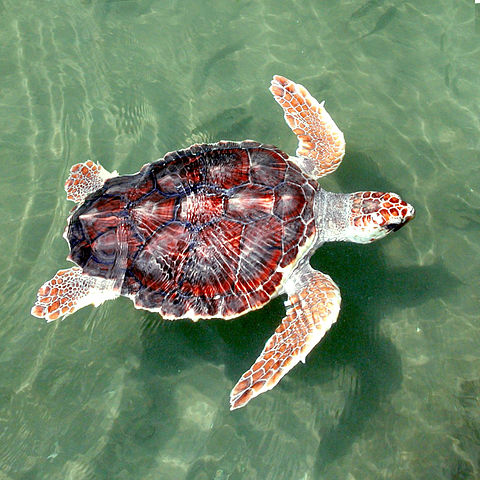 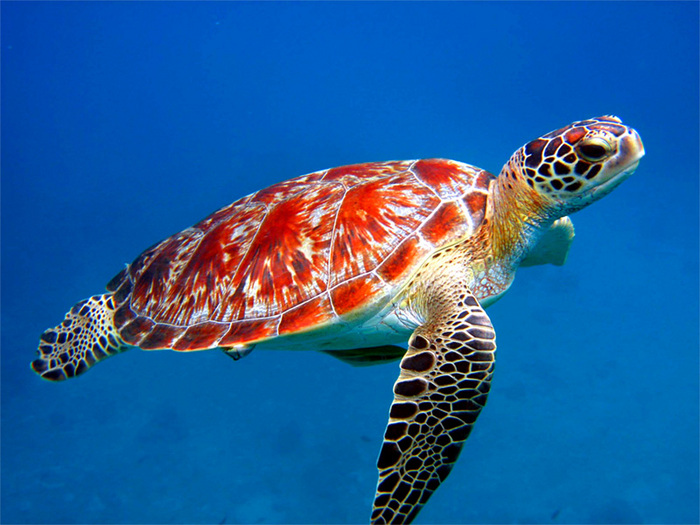 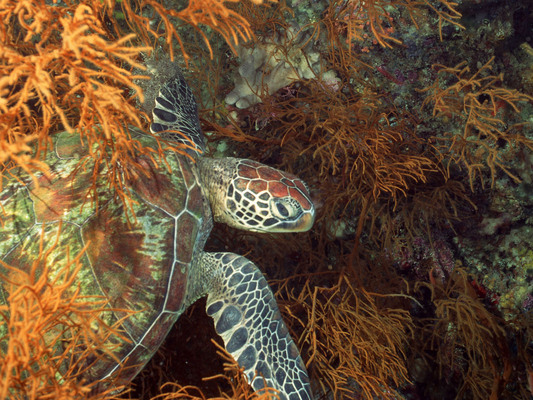 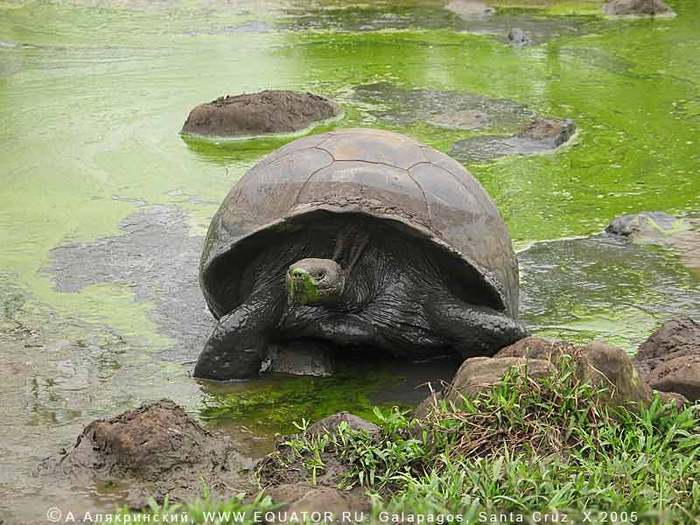 Спасибо за внимание !